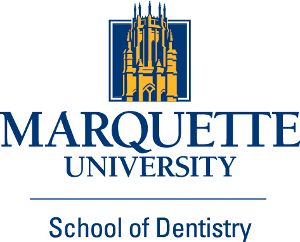 Dental RoundsFall 2018
D3 Orientation

Mary.Cimrmancic@Marquette.edu
What I learned as an instructor and wish I had known in dental school…
Best ways to learn:
Learn as though I was going to teach the topic
Do your homework: read references, access resources
Write: make a  handout, an outline
Illustrate: use pictures and graphs, draw
Talk: review the topic with peers
When I don’t understand a concept: ask questions
Make up exam questions
Use cases to illustrate your topic  case based learning
Dental Rounds
Case-based learning, solving a clinical question
Student presentations in small groups
5 teams of 4 students
1 team presents, observers post questions
Group Leader and specialist
Vertical teams (D1-D4) 
Each team member assignment matches level of academic and clinical development
Goals:
Integrate basic science and clinical practice
Establish evidence-based approach to clinical decision making
Incorporate all dental specialty and disciplines in practice
Dental Rounds formats
Fall Semester: Evidence-Based Rounds
Student case presentations
Address a specific clinical problem
Apply scientific evidence in developing solutions to the specific problem
Spring Semester: Treatment-Planning Rounds
Student case presentations
Comprehensive treatment planning
Evidence: Clinical Practice Guidelines
Grand Rounds
Summer Term:
Lessons Learned Rounds
Faculty case presentations
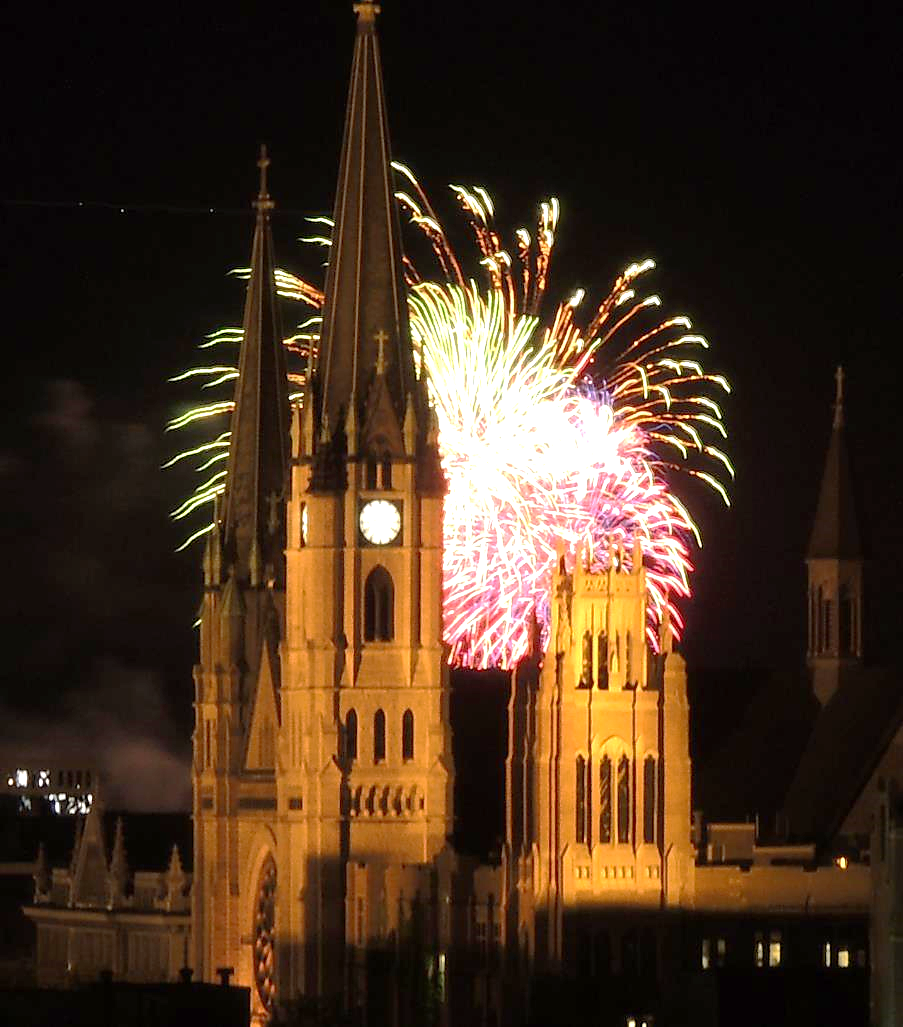 EVIDENCE BASED DENTAL ROUNDS
Fall 2018
MUSoD Vision
Truly integrated Predoctoral curriculum
Connections between knowledge and skills from different disciplines
Link between basic science knowledge and clinical application of science
Bridge in the development of the competent practitioner
Vertical team approach involves students from all 4 years who form teams that work with clinical cases together.
This Photo by Unknown Author is licensed under CC BY-SA
Benefits
D1: As you transition into the role of a dental student, understand the connections between D1 basic science knowledge to clinical cases. Normal structures and function. You are in the best position to understand the position of the patient, and to therefore ask relevant questions.
D2: understand the management of a patient presenting with  structural and/or functional abnormalities. Coordinate with and mentor the D1.
D3: learn an essential skill to access and keep up with the vast and exponentially changing knowledge base. Learn to critically appraise the evidence, and communicate its significance to the patient. Balance evidence with clinician experience and patient preferences/ability to accept treatment. 
Are the study findings reliable? 
Have the studies been undertaken in a way that makes their findings reliable? 
Can you make sense of the results? 
Do you know what the results mean within the context of your clinical decision-making?
D4: develop leadership skills in managing a team to address a clinical question relevant to a specific patient.
D 1-4 Rounds Team Responsibilities
As presenters: your portion of the presentation
Alternate D2’s: present different aspects of the same case
As observers:
Attend all 4 remaining Rounds presentations within your assigned Rounds Group
On the Rounds Website, you are expected to:
Review case materials posted for each presenting team in your Rounds Group
Post a question related to the other teams cases PRIOR TO their presentation
Select one journal article from any observed presentation to review, summarize and complete a classification of the journal type and study design
Team Presentation
D3: PICO question
Evidence-based approach (10 min)
Literature review – presents the scientific evidence behind proposed solutions to the clinical problem
Critical appraisal: weigh the strength of the evidence
Discussion – Students, Specialist, Group Leader (20 min)
Address questions posted by observers
What is the significance of the evidence to this case?
How to advise the patient in treatment choices?
Weighing the evidence, clinicians’ experience, patient circumstances & preferences
D4: Team leader
Presents the clinical case (10 min)
Patient of record with a specific problem 
D1: Basic Science aspect of the case 
(5 min)
Normal form and function as it relates to the patient’s problem
D2: Pathology aspect of the case 
(5 min)
Addresses the abnormality, disease process related to the patient’s problem
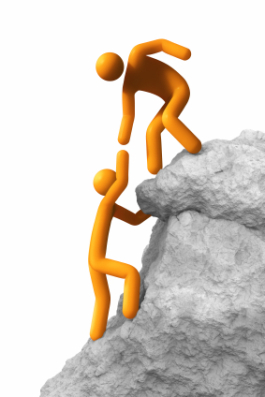 D4 Team Leader Responsibilities
Oversees the vertical team
Selects the case and topic area
Contacts and works with:
Their D1, D2, D3 team members
Specialist faculty
Assigns clinical question, pathology, and basic science questions
May provide, or guide students to, reference materials
Compiles and posts the PowerPoint presentation, incorporating team member slides
This Photo by Unknown Author is licensed under CC BY-NC-ND
D3 Responsibilities – as Presenters
EBD presentation (10min)
Develop a focused PICO question
Complete the CAT template posted on the MUSoD Rounds Website
Develop slides for the PowerPoint with highlights from the written CAT template
Present the PICO question and CAT in the Rounds setting
Answer questions, participate in discussion with faculty and observers
D3 What is Critical Appraisal?
Process of careful & systematic examination of the research to evaluate:
Is it trustworthy? Is there bias?
Is it relevant, and does it have value for the clinical problem to be solved?
An essential skill for evidence-based practice
Make sense of scientific evidence. (What do the results really mean?)
Find and use research evidence reliably and efficiently
Assess research results, its relevance, and validity. 
Is the intervention effective?
Burls, A. What is critical appraisal? What is…? Series, 2nd edition NPR091113 Feb 2009 www.whatisseries.co.uk
References
All references should be from established texts or peer reviewed, refereed journals from a recognized specialty, or premier organization. 
References should be cited accordingly so the Group Leader can review them for relevance and significance. If you are unsure of how to cite an end reference accordingly, please use this source: 
The Writing Center, University of Wisconsin - Madison
https://writing.wisc.edu/Handbook/DocCSE_NameYear.html 

A FEW EXAMPLES:
	Journal of Periodontics		Journal of Dental Research
	Journal of Prosthodontics	Journal of the American Dental Association
	Journal of Endodontics		Journal of Pediatric Dentistry
AVOID:
	Dentaltown	Dental Management	Office websites
	Lectures		Consumer resources	Conversations
Resources
Presentation & Observation
Administrative
Your Group Leader & Course Director
Ms. Rosemary DelToro
MU Librarian
288-3944
Rosemary.deltoro@Marquette.edu 
Your specialist faculty
MUSoD Rounds Website
Syllabus
Articles & templates, PPT are built into the Rounds Website:
http://www.musod.org/rounds/login.php
Course Director
Dr. Cimrmancic
Room 336H
288-0791
Attendance & Scheduling
Your Group Leader
Course Director
Ms. Catherine Porter
Mr. Tom Wirtz
Website issues
Mr. Tom Wirtz
D1 - 4 Responsibilities – as Observers
Attend all 4 Rounds presentations within your assigned group
In advance:
Review posted materials
Post questions related to any aspect of the observed cases prior to their presentations
Select 1 journal article from any observed presentation 
Review & summarize
Complete a classification of the journal type and study design
Rounds attendance and participation
You are expected to come to Rounds each session, prepared to participate.
Late attendance will result in a half letter grade penalty.
Missing a Rounds session (>15 min. late) will result in a full letter grade reduction and also require attendance at another Rounds session approved by your Group Leader.
Timelines – postings are time/date stamped                   -- 10% grade reduction for each late posting
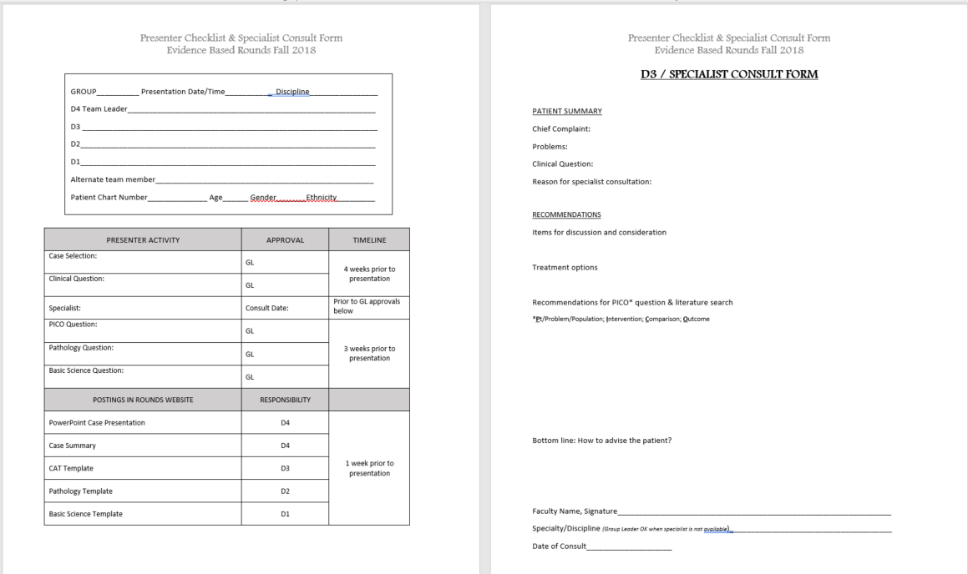 ChecklistFor D4’s
Consult Form
For 
D3’s
Download from Rounds Website
What is Evidence Based Dental Practice?
ADA: “an approach to oral healthcare that requires the judicious integration of systematic assessments of clinically relevant scientific evidence, relating to the patient’s oral and medical condition and history, with the dentist’s clinical expertise and the patient’s treatment needs and preferences.”
Scientific evidence: foundation for clinical practice, but alone, is not enough.
EBD is a Process:
Questions raised in clinical practice
Seek evidence-based solutions
Format searchable clinical question
Search for best available evidence to answer the question
Critically appraise the evidence & apply it to clinical case scenario
EBD
ADA Center for Evidence-Based Dentistry. About EBD. http://ebd.ada.org/en/about
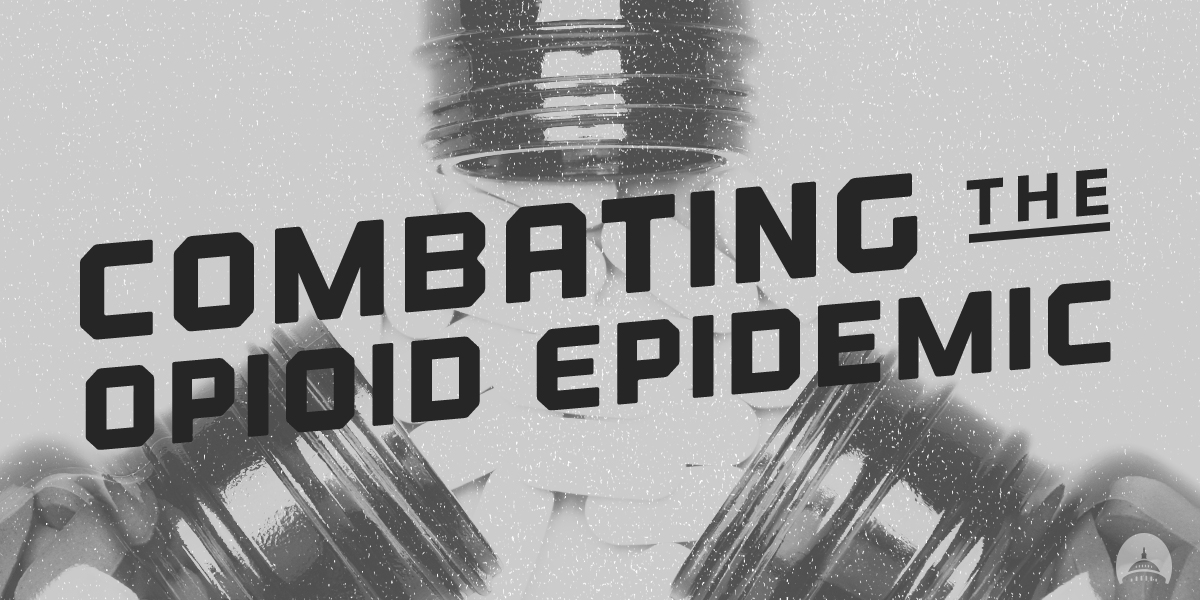 TOPICS
Interesting, timely issues 
Classic topics
Emerging topics
The What-if scenario
Work with your GL, specialist, Dr. C
This Photo by Unknown Author is licensed under CC BY-NC-SA
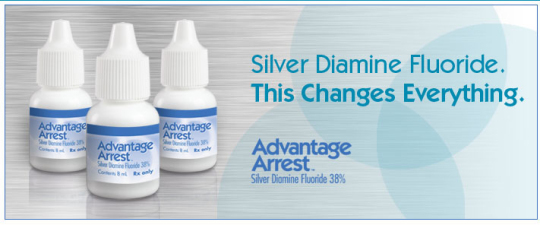 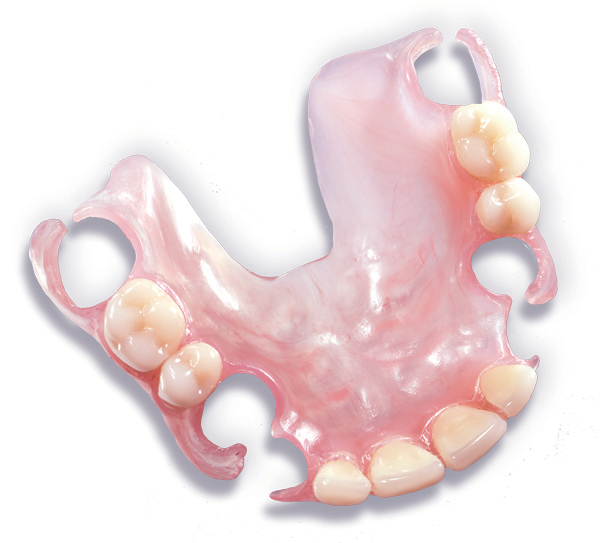 With D4: confer on case & topicContact your SpecialistCollaborate with your team
And: 	Group Leader
	Specialist
	Course Director
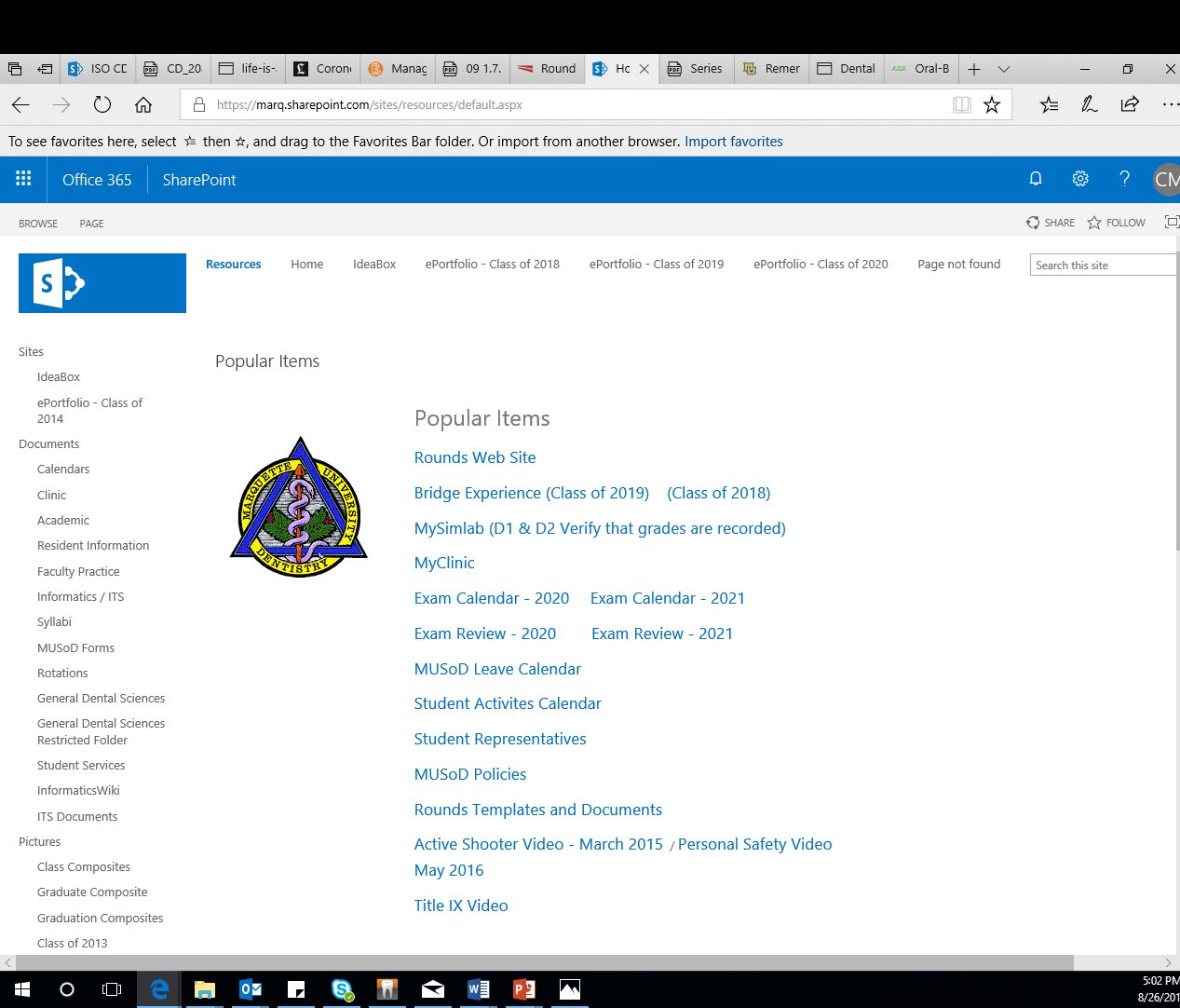 SharePoint
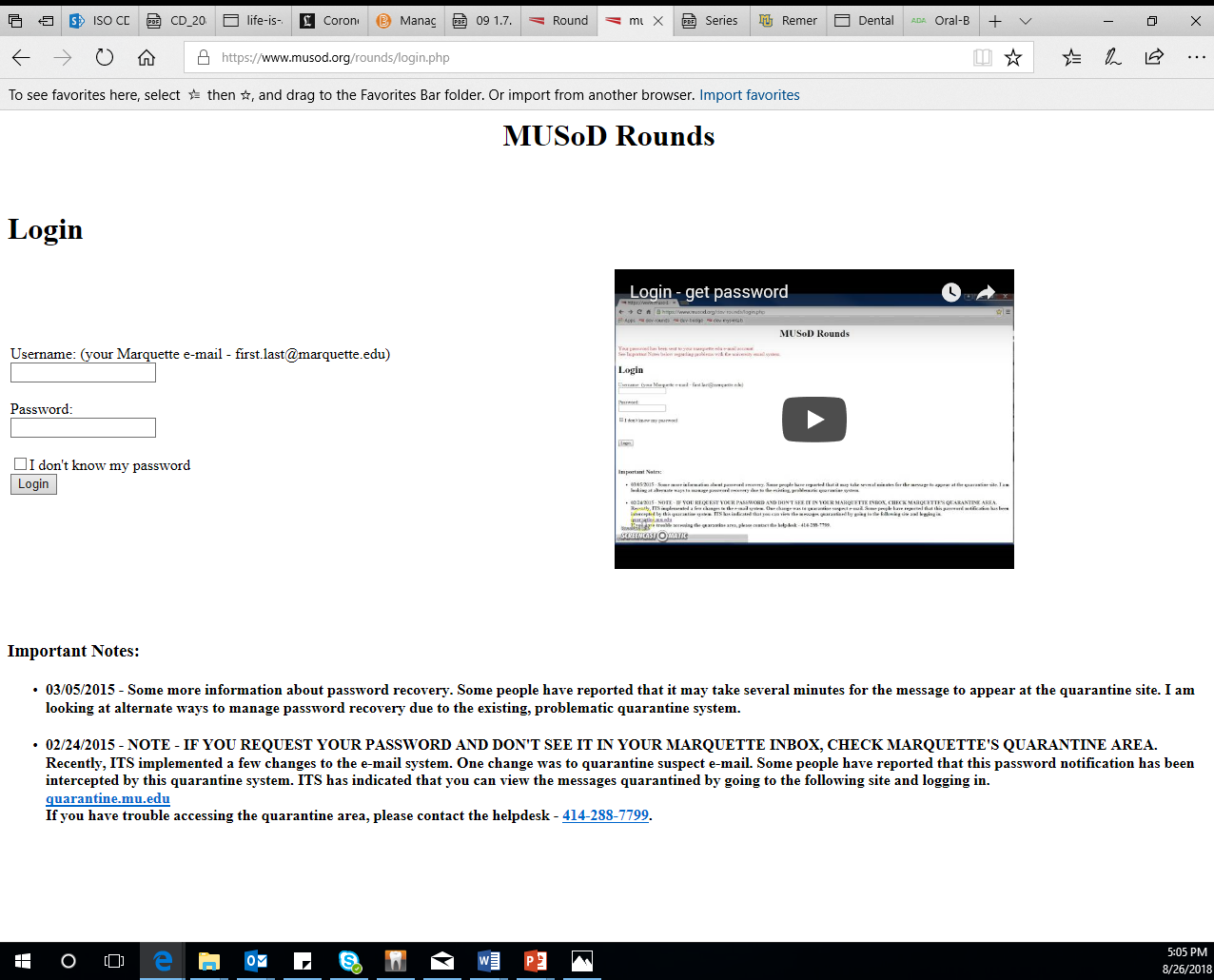 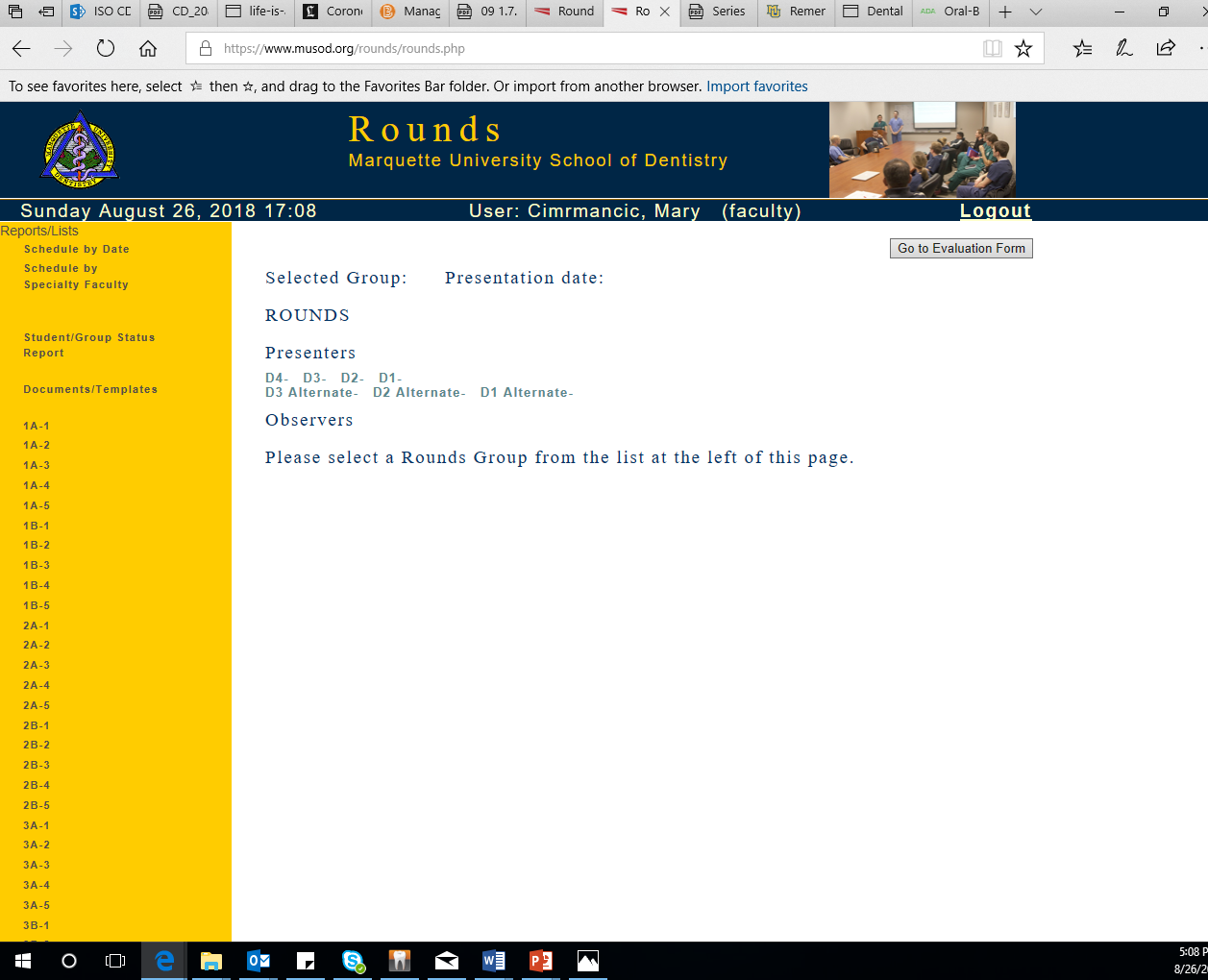 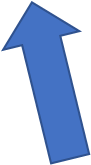 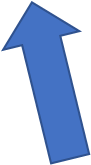 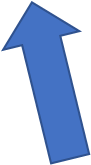 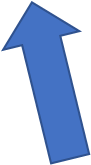 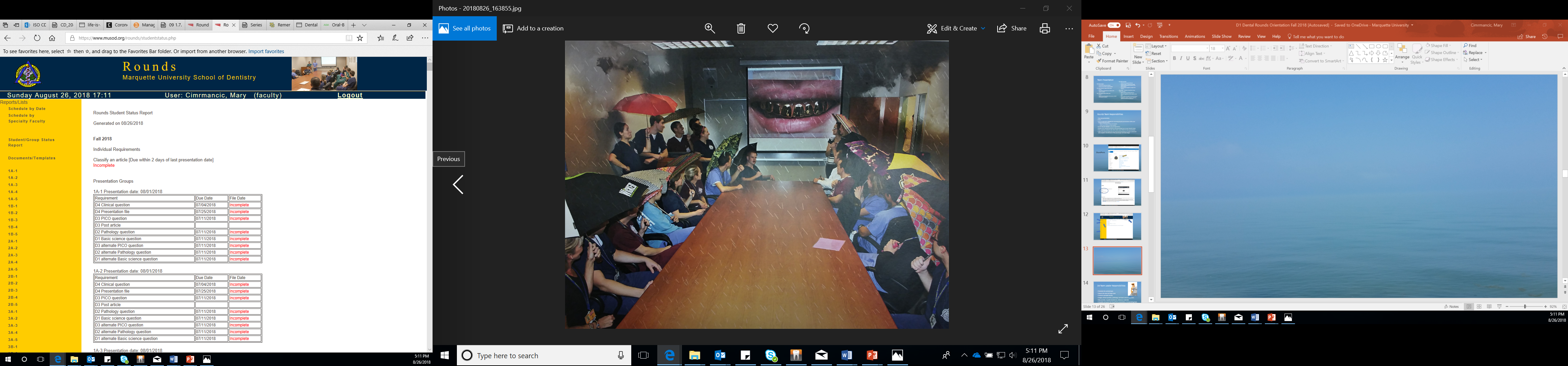 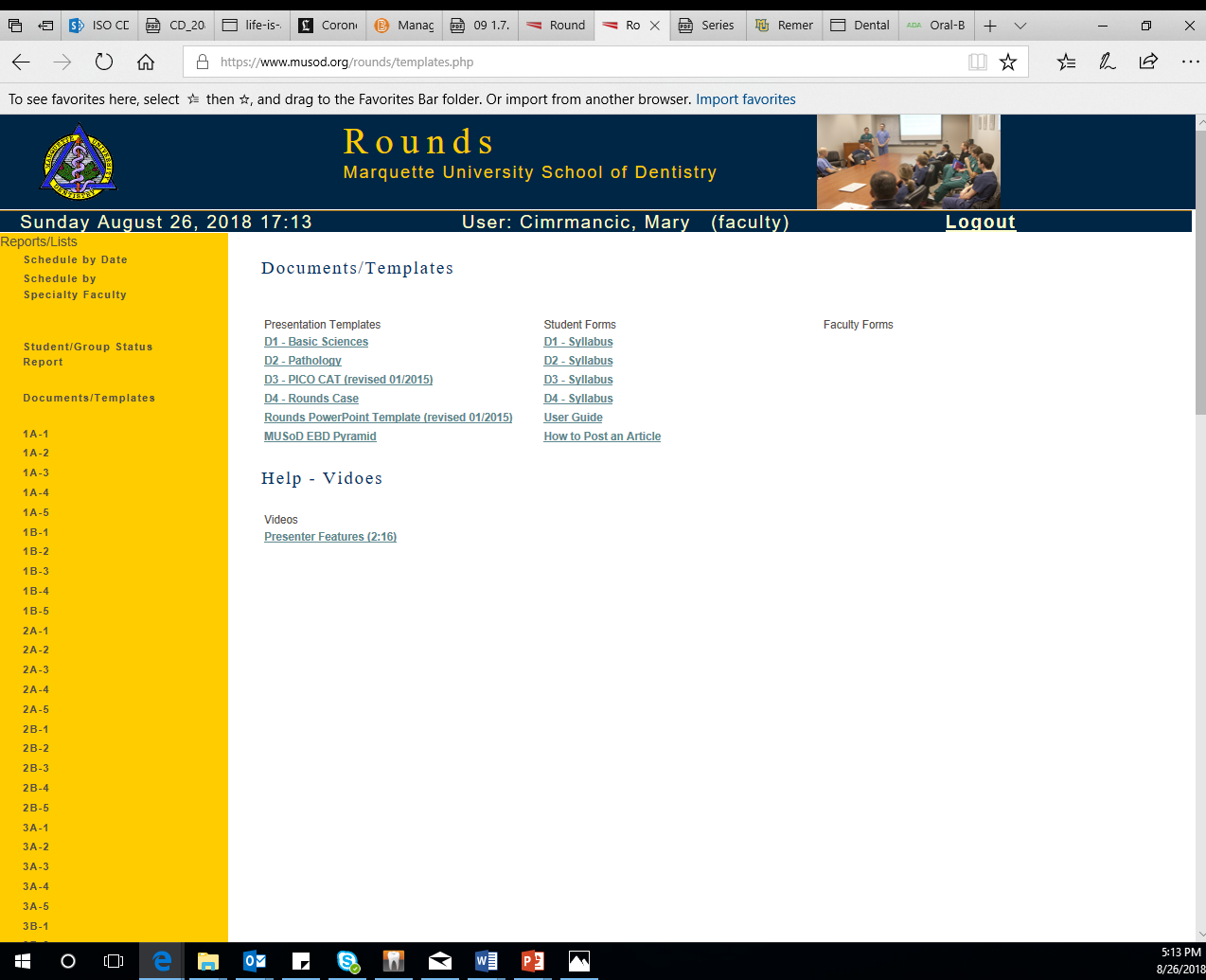 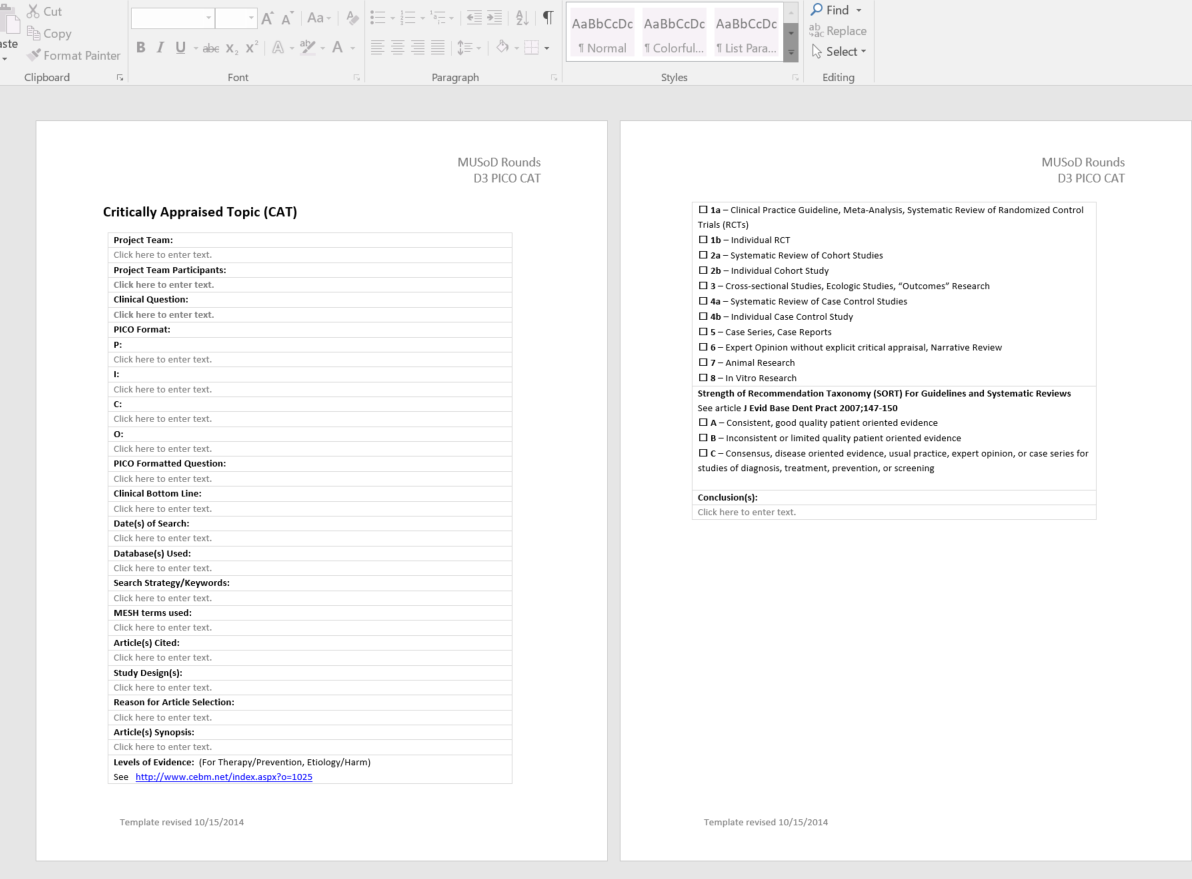 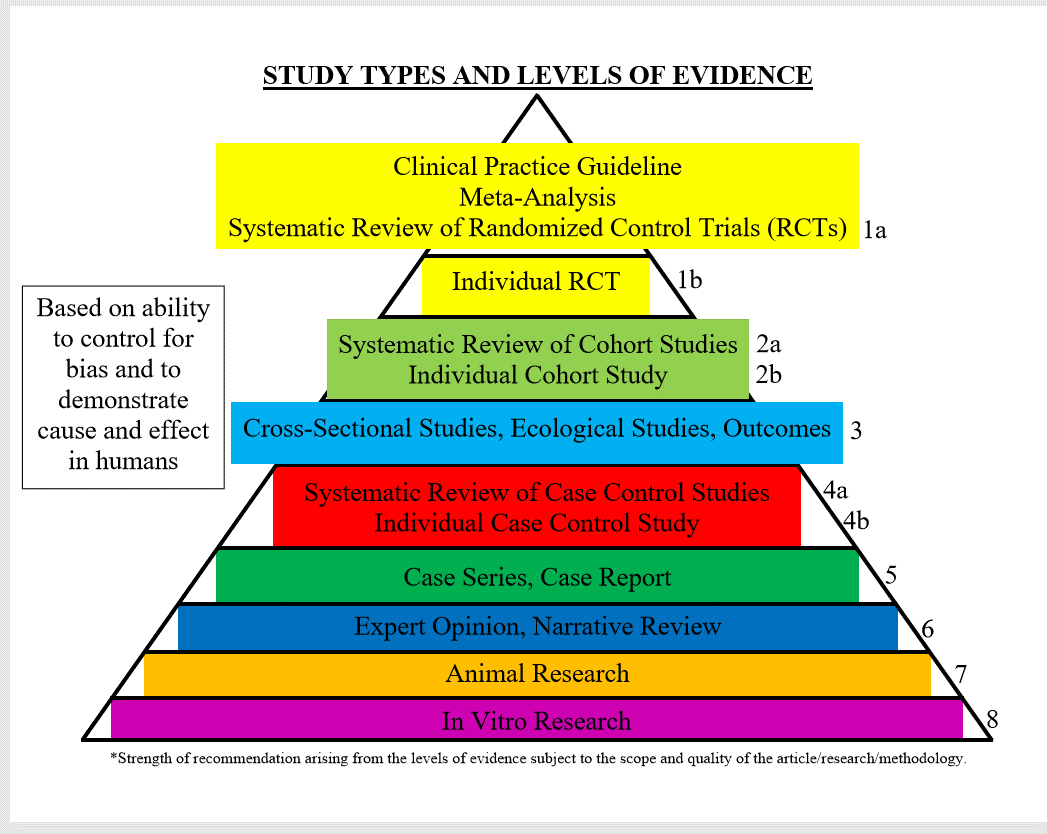 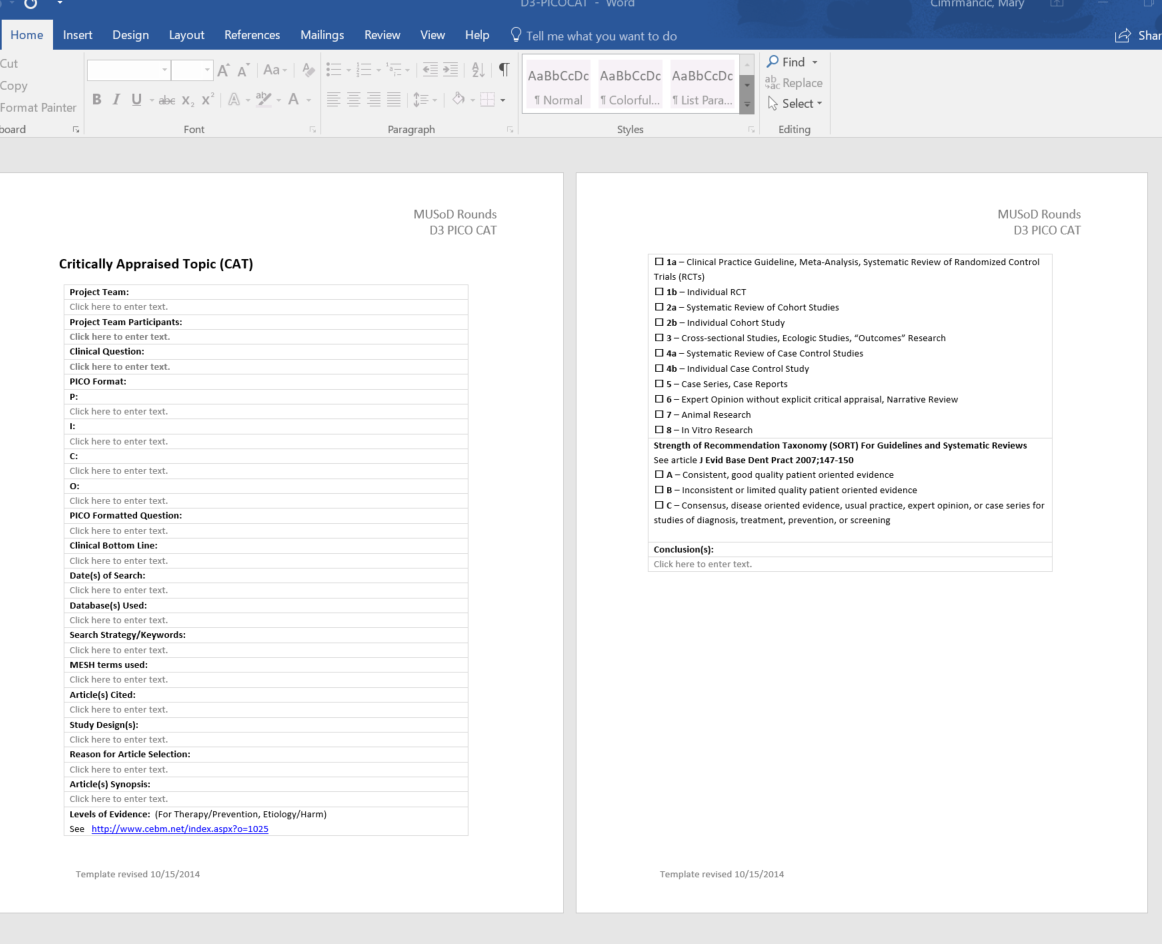 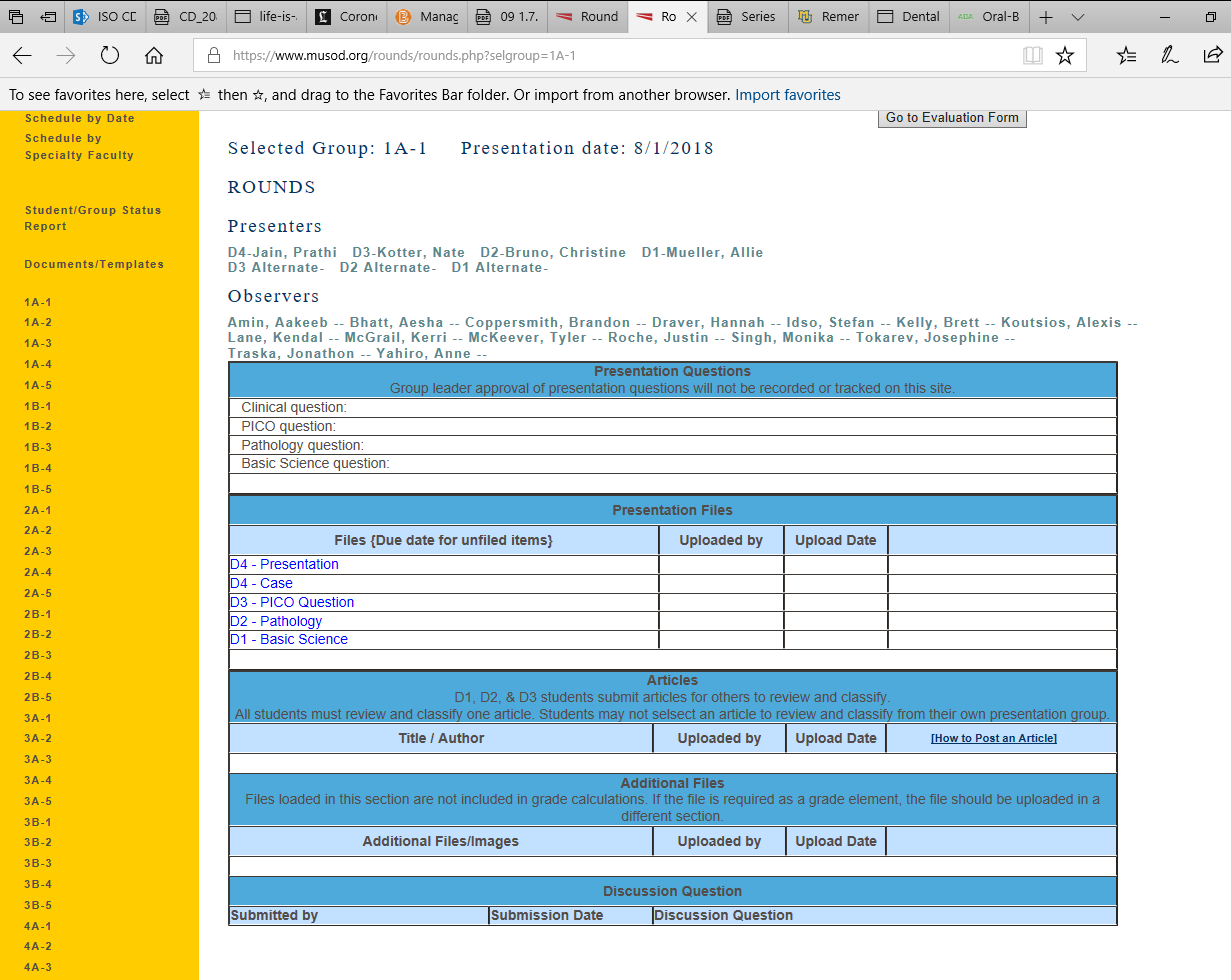 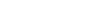 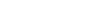 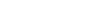 Dental Rounds as a laboratory for applied research, case-based learning. Presentation and discussion. Where clinicians are made…
GP as the quarterback of a case.
Specialists as the resources.
Private practice: patient is referred to specialist(s) for opinions on treatment options. GP and patient evaluate those opinions and options and decide on course of treatment. Opinions may or may not be consistent. What to do?
Critical thinking
Evidence Based Dentistry – scientific evidence, clinician experience, patient preferences and ability to proceed with tx. 
What to do with the information as it pertains to advising the patient in making treatment decisions?
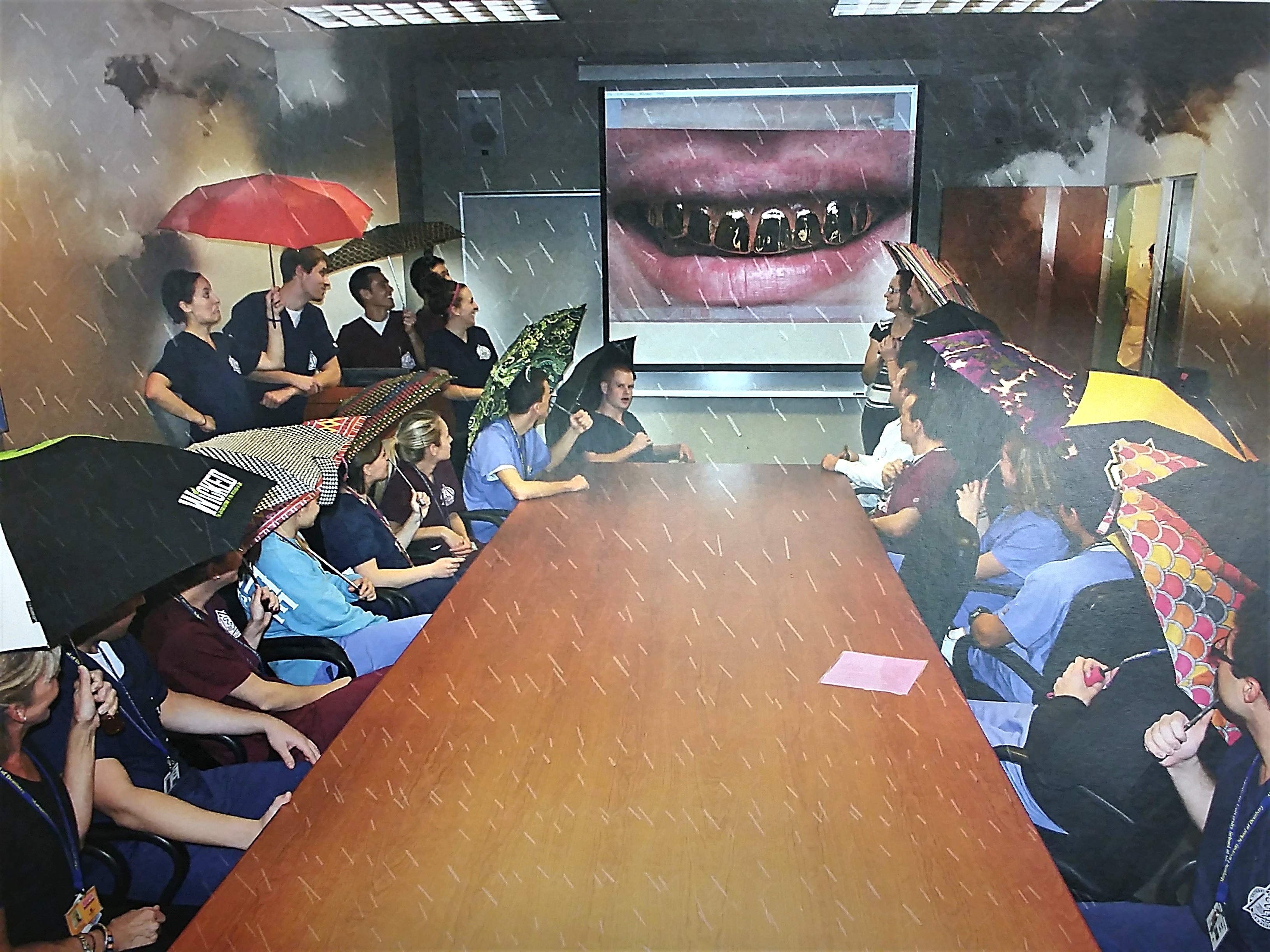 QUESTIONS?
April -- MUSoD Calendar 2014
Thank you!
Mary A. Cimrmancic, DDS
Room 336 HH
288-0791
Mary.Cimrmancic@Marquette.edu